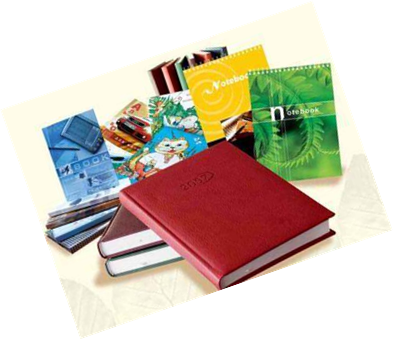 Задачи на расчет силы тяжести, вес тела, силы упругости
1
2
Сила упругости — это сила, возникающая при деформации тела, стремящаяся вернуть тело в первоначальное состояние. Упругую силу, действующую на тело со стороны опоры, называют силой реакции опоры.
Сила упругости всегда направлена противоположно той силе, которая вызвала изменение формы или размеров тела
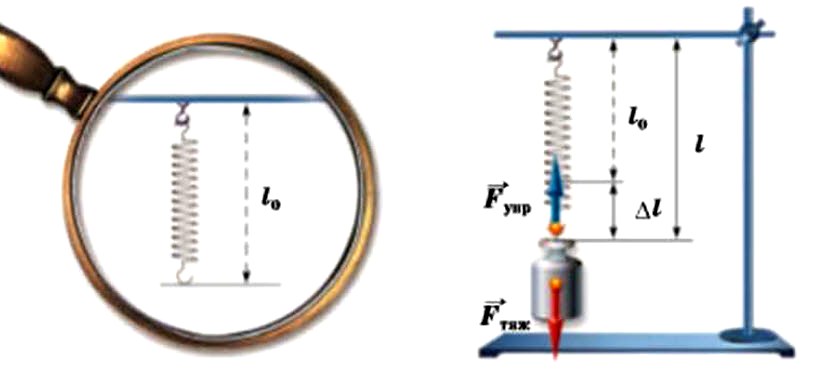 3
Силу, возникающую между поверхностями соприкасающихся тел и препятствующую их относительному перемещению, называют силой трения.
Чем больше сила, прижимающая тело к поверхности, тем больше возникающая при этом сила трения
4
Задача № 1.  Изобразите графически силы, действующие на шар, висящий на нити
Решение. На шар, висящий на нити, действуют несколько сил: сила тяжести, приложенная к шару, сила упругости нити, приложенная к нити, и вес тела, приложенный к подвесу. Шар неподвижен, поэтому численно эти силы равны, следовательно, длина стрелок, изображающих силы, будет одинакова.
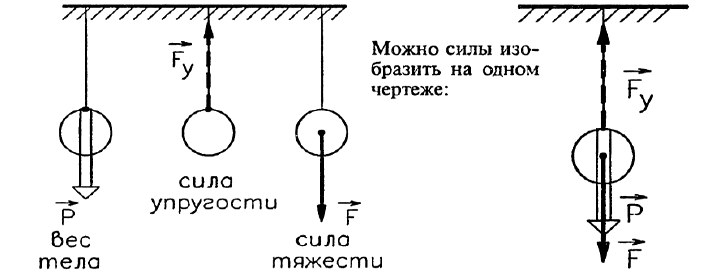 5
Задача № 2.  Масса футбольного мяча 400 г. Вычислите вес мяча и силу тяжести, действующую на него.
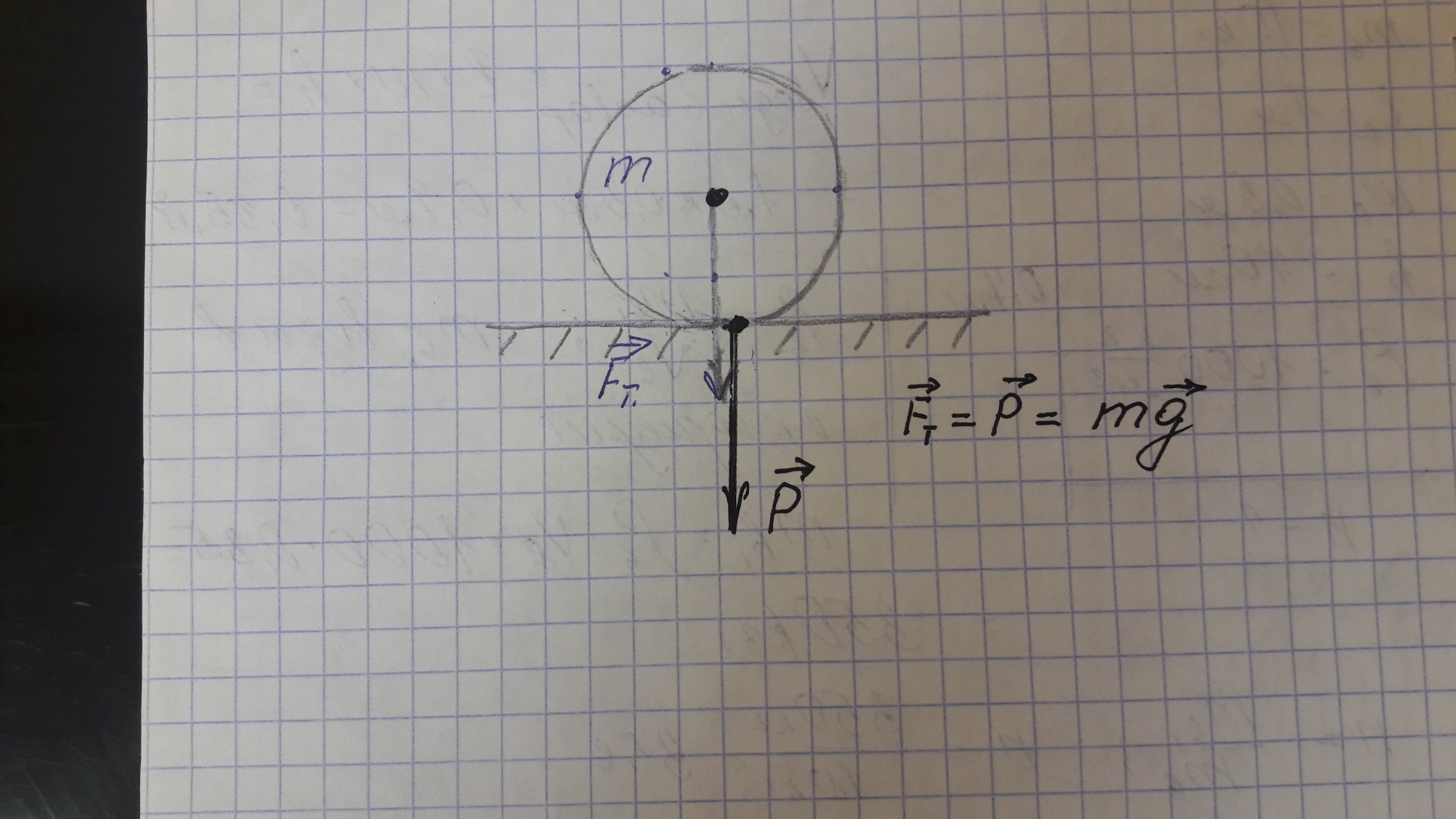 6
Задача №2 Масса футбольного мяча 400 г. Вычислите вес мяча и силу тяжести, действующую на него.
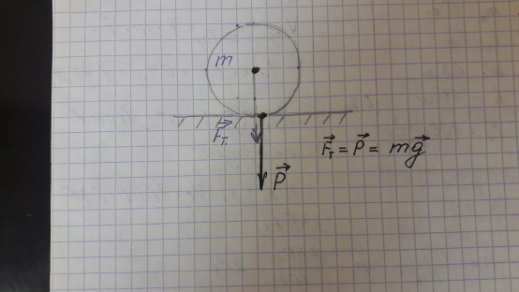 7
Задача 3. На полу стоит ящик массой 1 тонна. Определить силу тяжести и силу упругости, действующие на ящик, а также вес ящика.
Здесь N - сила реакции опоры, на которой стоит ящик, приложена к ящику, является силой упругости.Если тело стоит неподвижно, т.е. не проваливается сквозь опору, то сила реакции опоры численно равна силе тяжести, действующей на тело.Вес тела приложен к опоре и численно равен силе тяжести, действующей на тело.)
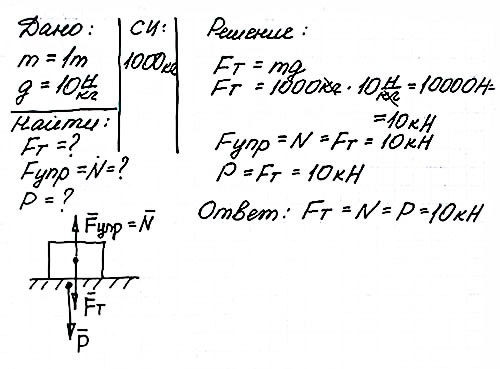 8
Задача 4. Определить силу упругости, возникающую при сжатии пружины на 10 см, если жесткость пружины равна 400 Н/м.
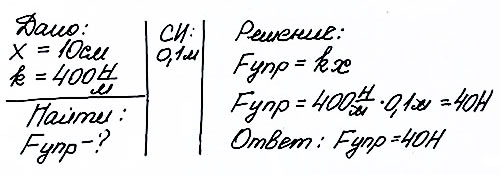 9
Задача 5. Определить максимальную силу упругости, возникающую при растяжении резины грузом массой 5 кг.
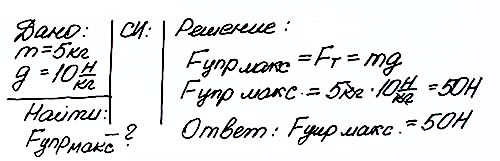 10
Задача 6. Найти удлинение пружины, возникающее под действием подвешенного к ней груза массой 200 г, если жесткость пружины равна 1000 Н/м.(в этой задаче Х -это удлинение пружины, иначе величина деформации пружины, равна изменению длины пружины при деформации)
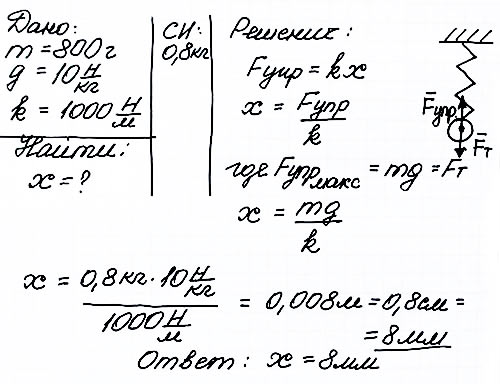 11
Задача № 7. Какой вес имеет вода объемом 3 дм3?
12
Задача 8. Подвешенная к потолку люстра действует на потолок с силой 49 Н. Какова масса люстры?
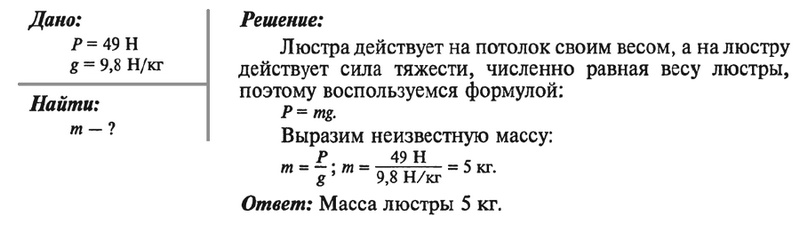 13
Решить задачи самостоятельноВ сосуде с водой находятся два бруска одинаковой массы — де­ревянный и медный. На какой из брусков действует большая си­ла тяжести?
2) Какова масса корзины яблок, если на нее действует сила тя­жести 600 Н?
3) Бидон с молоком имеет массу 40 кг. Какая сила тяжести дей­ствует на этот бидон?
4) Стальной шар перенесли с поверхности стола в стакан с водой. Изменилась ли при этом сила тяжести?
5) Какой объем воды находится в сосуде, если на нее действует сила тяжести 500 Н ?
14
Решить задачи самостоятельно до 29.11.2020. Выполненное задание отправить на э/а   galina-okuneva@mail.ru
1. В сосуде с водой находятся два бруска одинаковой массы — де­ревянный и медный. На какой из брусков действует большая си­ла тяжести?
2. Какова масса корзины яблок, если на нее действует сила тя­жести 600 Н?
3. Бидон с молоком имеет массу 40 кг. Какая сила тяжести дей­ствует на этот бидон?
4. Стальной шар перенесли с поверхности стола в стакан с водой. Изменилась ли при этом сила тяжести?
5. Какой объем воды находится в сосуде, если на нее действует сила тяжести 500 Н ?
15